Screening for Characteristics of Dyslexia
[Speaker Notes: 1 min. 
Facilitator Note:  So again, welcome to today's session, which is entitled Implementing the Blended Learning Station Rotation Model. I am your facilitator for today. My name is ______. 
Do: Allow participants to sign-in if required by building admin.  When it is time for the session to start, state the title and introduce yourself and allow moderator/co-presenter introduce themselves as well.]
Click here to view video.

Complete attendance on next slide.
[Speaker Notes: Time: 30 seconds
Say: It is now time to participate in our District Roar. Please join me.
Do: Begin reciting the roar.

Lead the Roar!]
Attendance: Screening for Characteristics of Dyslexia
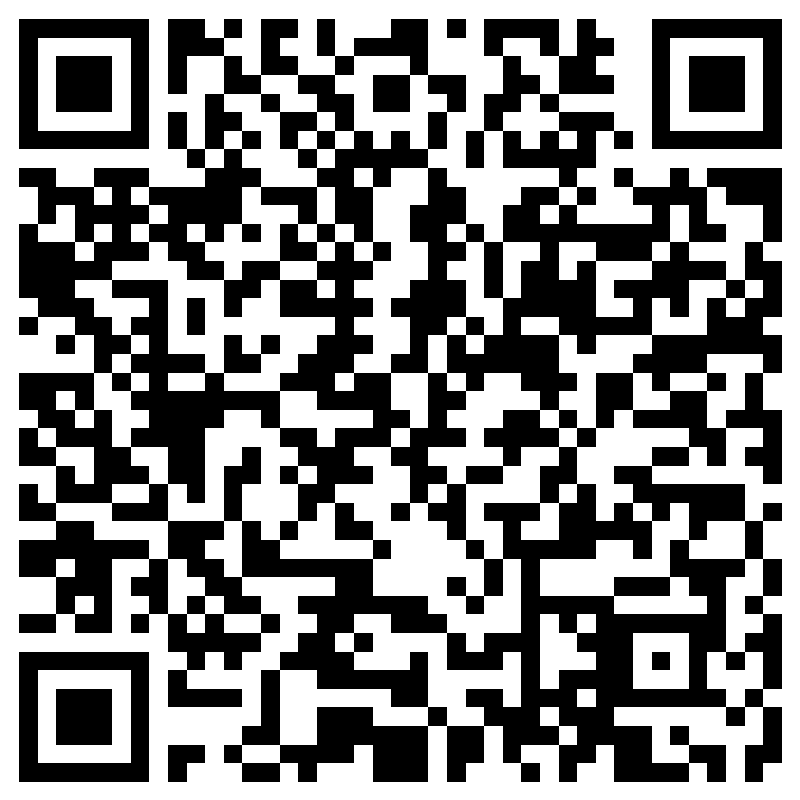 Click here or use the QR Code to submit attendance.
[Speaker Notes: Time: 30 seconds
Say: It is now time to participate in our District Roar. Please join me.
Do: Begin reciting the roar.

Lead the Roar!]